Húsvéti népszokások, hagyományok
(komplex feladatsor olvasás-nyelvtan órához)
A húsvét a feltámadás és az újjászületés ünnepe.
A húsvét a kereszténység egyik legnagyobb ünnepe. Ekkor ünneplik Krisztusnak a kereszthalála utáni  feltámadását.

 A húsvét mozgó ünnep, ami azt jelenti, hogy március 22-e és április 25-e között évente más-más napra esik. 

Idén április 12-13-án lesz húsvét.
Húsvét hétfő legjellegzetesebb szokása a húsvéti locsolás. 
Magyarország egyes tájain vízbevető hétfőnek is nevezik. Az elnevezés onnan ered, hogy régen a legények odavonszolták a lányokat a kúthoz és leöntötték őket egy vödör vízzel. 



Máshol a patakban mosdatták meg a lányokat. 
A lányok minden locsolás után száraz ruhát vettek fel. 
Az a lány lehetett a legbüszkébb, akinek a legtöbbször kellett átöltöznie.
Locsolás
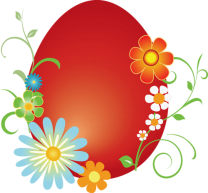 A locsolók rigmussal, versikével kértek engedélyt a locsolásra. 

Hímes tojást, piros tojást kaptak  cserébe a lánykáktól. 

Kaláccsal, sonkával, főtt tojással, süteménnyel vendégelték meg őket.

Napjainkban  a víz helyett már „szagosvízzel” kölnivel öntöznek a locsolók.
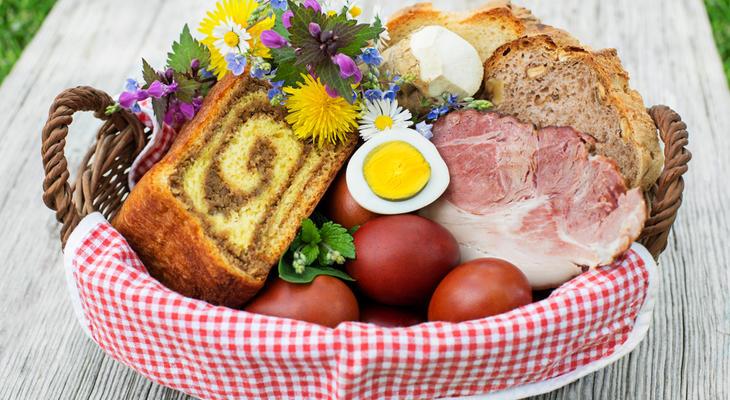 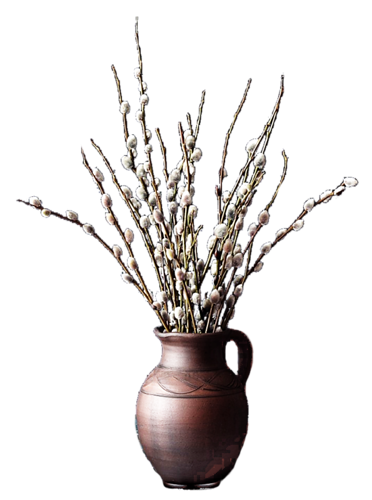 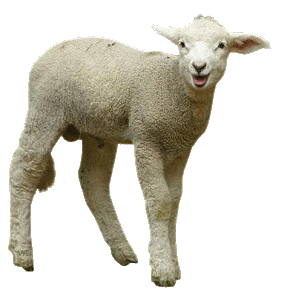 A húsvét jelképei
A tavaszi megújulás, újjászületés jelképe a tojás, a csibe, a bárány, a mogyoróbarka és a fűzfabarka is.
A húsvéti tojást díszítése miatt hímes tojásnak, színe miatt pedig piros tojásnak nevezzük.
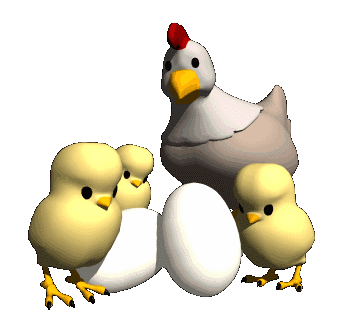 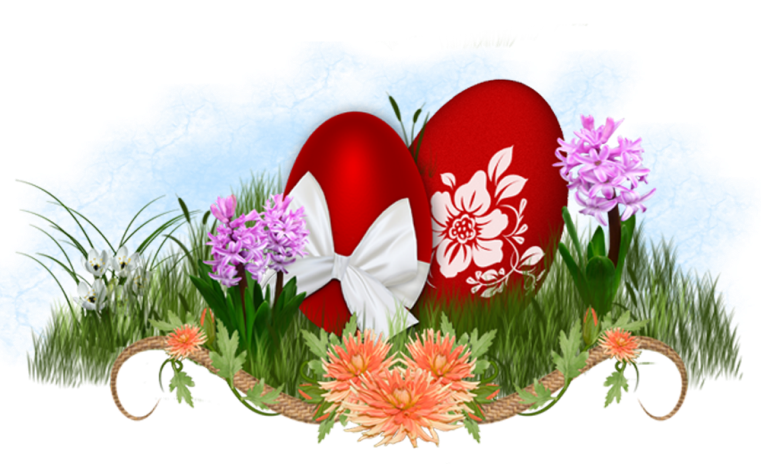 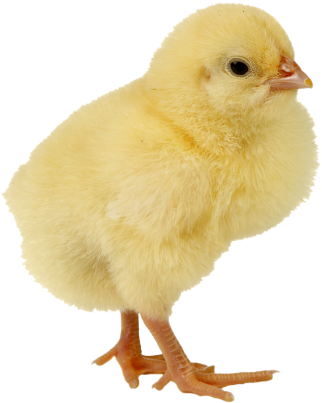 Olvasd el figyelmesen a húsvéti locsolóverset!
Van-e  kislány itt a háznál?
Jó reggel t kívánok!
Megöntözném rózsavízzel, 
Mint a kis virágot!

Olyan szépek lesznek tőle, 
Mint a kis tündérek, 
De ha lehet, cserébe egy 
Piros tojást kérek!
Kelj föl párnáidról, 
Szép ibolyavirág!
Nézz ki az ablakon, 
Milyen szép a világ!

Megöntözlek szépen,
Az ég harmatával, 
Teljék a tarisznya
Szép piros tojással.
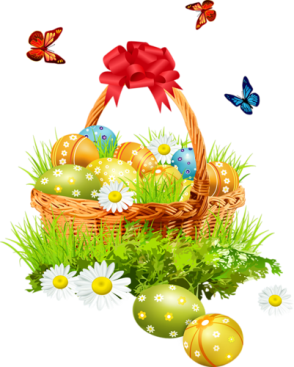 A feladatok megoldásához csak a füzetedre lesz szükséged. A feladatokat nem kell leírni, csak a válaszokat!Minden válasz elé írd fel a feladat számát!
1.feladat: 
Keresd meg a szavak rímelő (összecsengő) párját és a szópárokat írd le egymás mellé a füzetedbe!
Minden szópárt új sorba írj! Ha elbizonytalanodtál olvasd el ismét a verset, az segíteni fog!

ibolyavirág				kérek                            
harmatával				virágot
kívánok					tojással
tündérek				    	világ
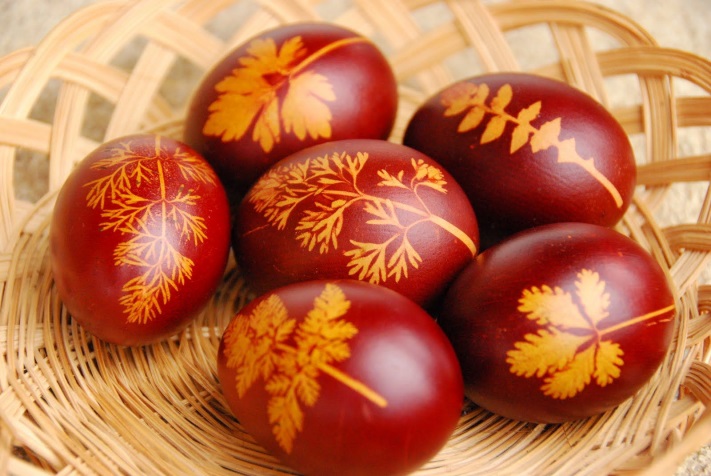 2. feladat: Válaszolj röviden a kérdésekre!A válaszokat egymás alá írd le!
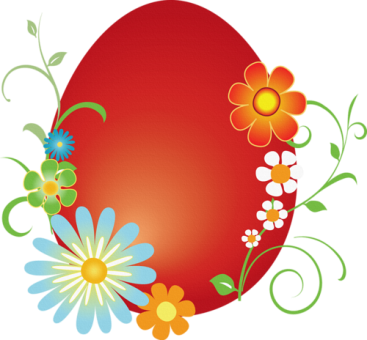 -Mit ünneplünk húsvétkor? 
-Mit jelent az, hogy mozgó ünnep?
-Melyik két napra esik idén húsvét? 
-Milyen népszokás kapcsolódik húsvét hétfőhöz?
-Mi a másik neve húsvét hétfőnek?
3. feladatFolytasd a megkezdett mondatot! (A mondat elejét is írd le a füzetbe!)
-Régen a legények odavonszolták a lányokat a kúthoz és …


4. feladat: 
Csak a helyes választ másold le a füzetbe!
Miért öltöztek át húsvét hétfőjén többször is a lányok?
- Egyre melegebbre fordult a idő.
- Meg akarták mutatni, milyen sok szép ruhájuk van. 
- Le kellet venniük a vizes ruhát, nehogy megfázzanak. 
- Ez volt a szokás a faluban.
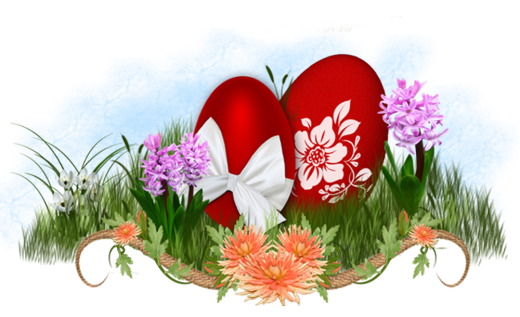 5. feladat:Tagold szavakra a mondatot és írd le helyesen a füzetedbe!
Ahúsvétitojásthímestojásnakisnevezzük.
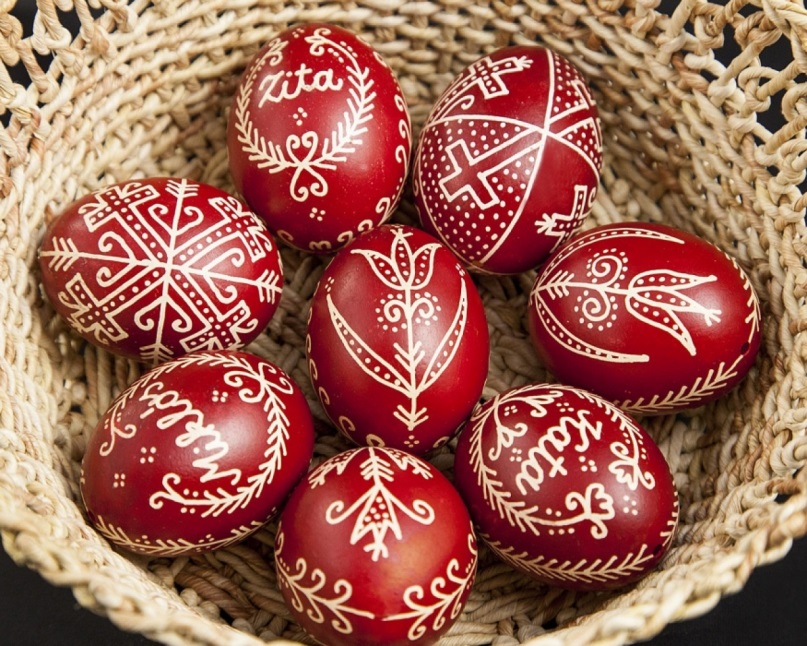 6.. feladat:Összefirkálták a táblákat! Írd le egymás mellé vesszővel elválasztva a húsvéti jelképek neveit!7.feladat:-Mivel vendégelték meg a lányok a locsolókat? Sorold fel!
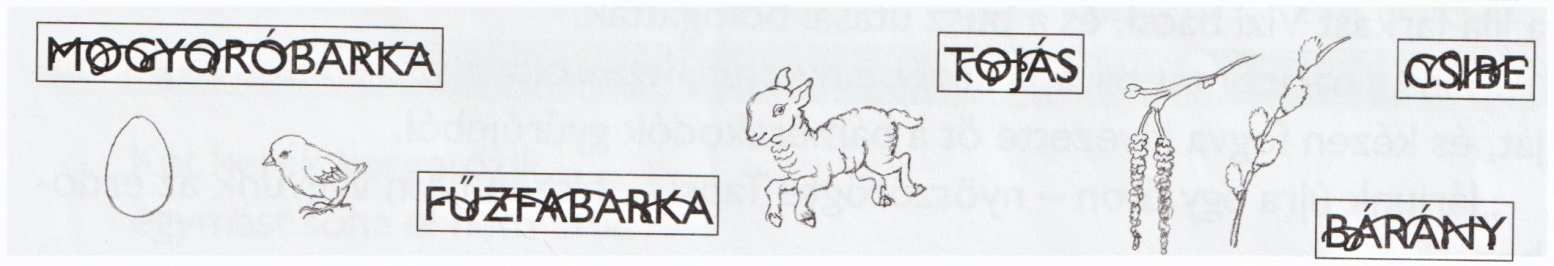 8. feladat: Keress húsvéthoz kapcsolódó szavakat a betűhálóban! Írj le ötöt a füzetedbe egymás mellé vesszővel elválasztva!
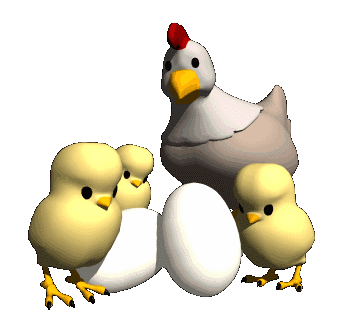 9. feladat: Találós kérdésekMire gondoltam? Csak a megfejtéseket írd le egymás mellé vesszővel elválasztva!
Csengő cseng a nyakában, kint legel a határban. Türelme nagy orra pisze, puha gyapjú göndör szőre.

Kicsi fehér házikó, benne sárga kiscsikó. Széttörött a házikó, kiugrott a kiscsikó.
Fülem hosszú, bundám selymes, a fakincám pöttöm. Húsvétkor a gyereksereg nagyon várja jöttöm.
10. feladat: Rajzolj húsvéti tojást a füzetedbe!
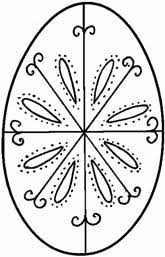 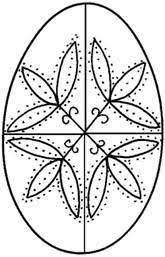 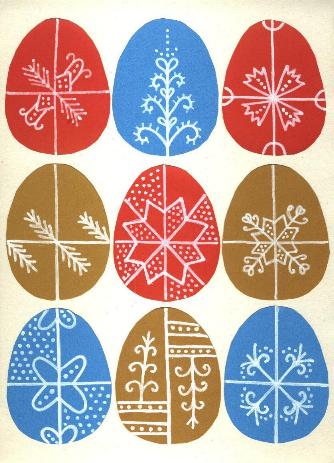 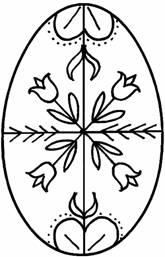 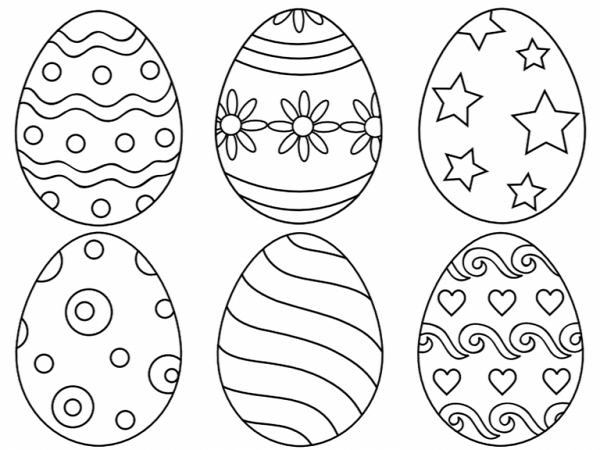 Szorgalmi feladat-Írd le a következő mondatokat a füzetbe. Figyelj a mondat elejére és a végére!
És a végén még azt is megtudhatod, hogy miért a nyuszi tojja a húsvéti tojást!
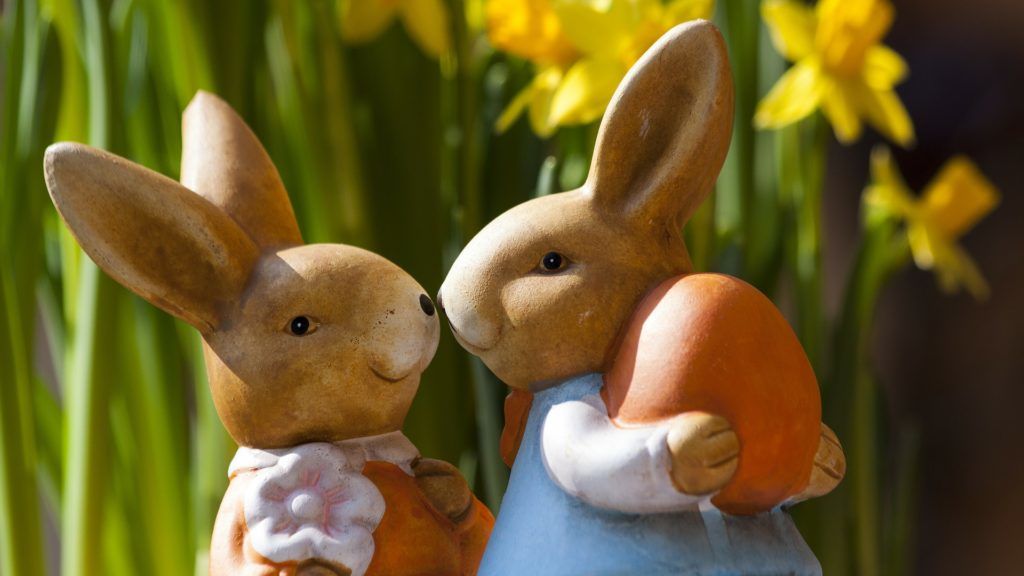 Egy régi legenda szerint Eostre, a tavasz istennője a téli időszakban egy sebzett madarat talált egy mezőn. Hogy megmentse a haláltól, átváltoztatta nyuszivá, ám ez megőrizte tojásrakó képességét. Köszönetképpen a nyuszi minden évben díszes tojásokkal ajándékozta meg az istennőt. Ezáltal magyarázat született arra is, hogyan lehet képes a húsvéti nyuszi tojásokat tojni.
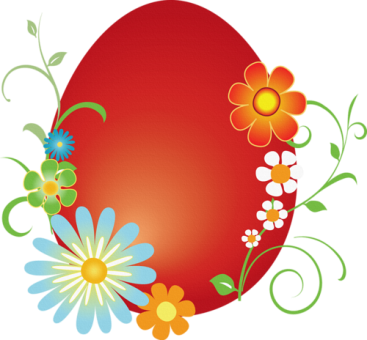 Köszönöm a munkád!Magdi néni
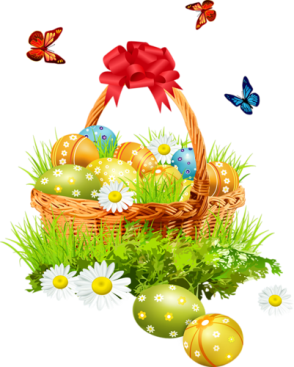